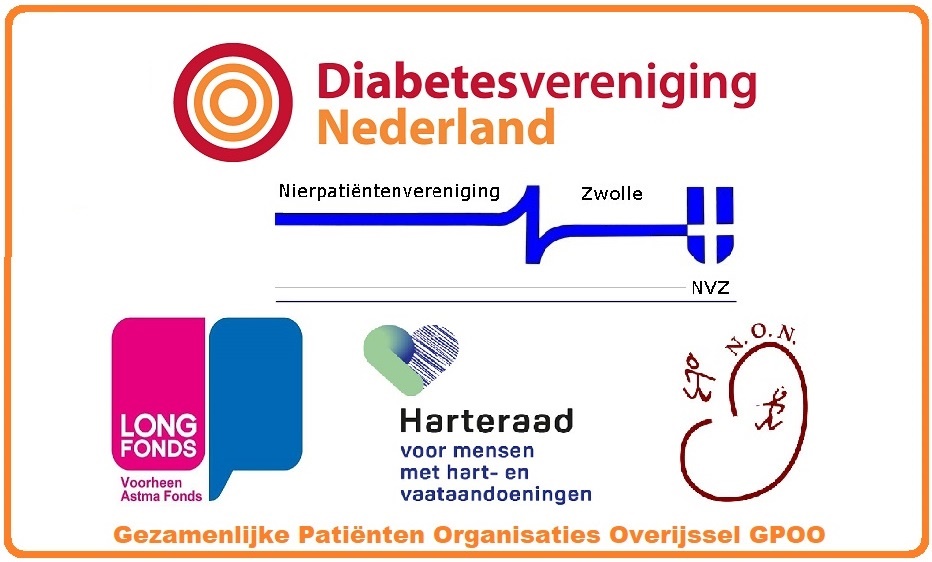 Gezamenlijke Patiëntendag Overijssel
Themabijeenkomst ‘wat gebeurt er in de zorg en wat is mijn rol?’

Wat gebeurt er in de zorg en wat is mijn rol als chronisch zieke? Een belangrijke vraag, want de hedendaagse zorg is aan het veranderen. De zorg van de toekomst is dat een patiënt niet alleen maar doet wat de arts zegt, maar juist zelf de regie pakt samen met het behandelend team als de specialist, de huisarts/POH-er, de apotheker, de diëtist en/of de fysiotherapeut.
Wanneer	Zaterdag 12 oktober 2019 Waar	‘Het Centrum’ Constantijnstraat 7a, NijverdalTijd	10.30 tot 15.30 uur, inloop vanaf 10.00 uurVoor wie	Longpatiënten, diabetespatiënten, 	nierpatiënten, hart- & vaatpatiënten, hun 	naasten en	 belangstellenden
Meer informatie op www.overijssel.longfonds.nl 
 (medische ruimte beschikbaar)